Massachusetts Criminal Justice Data Collection & ReportingProject Health Check
Justice Reinvestment Policy Oversight Board
June 7, 2021
Gartner Engagement Background
EOPSS and EOTSS have partnered with Gartner to create a target state and detailed roadmap to guide the creation of a centralized data collection and reporting system for MA Public Safety and Criminal Justice agencies.
Law Enforcement
Courts
Law Enforcement
Courts
Data
Sheriffs
Probation
Sheriffs
Probation
Corrections
County DAs
Corrections
County DAs
Decentralized
Centralized Data Collection and Reporting
Gartner Engagement Goals
Baseline and understand current data sources and processes
Begin building a common data taxonomy and understanding of how to consolidate data from disparate sources
Determine agency readiness for enterprise data collection and reporting
Obtain early commitment for participation in centralized data sharing
Create a target state design for centralized data collection
Describe the foundational data management and architecture components of the proposed system
Define a small and meaningful proof of concept
Identify a quick win opportunity to demonstrate value to stakeholders and test capabilities of the target state architecture
Develop a detailed roadmap and implementation plan
Prioritize the steps required to achieve the target state design
Gartner Engagement Overview
Understand the Current State
Design for the 
Future
Plan to Achieve
Interviews
35 Interviews70+ Stakeholders
Target State Design
Foundational governance, organizational, process, and technology requirements
Roadmap
Detailed, prioritized actionable steps to achieve the target state design
Data Discovery Report
Summary of discovery activities and baseline for the target state and roadmap
Survey
71% response rate*
46 of 65 completed survey responses
Proof of Concept Definition
A quick win opportunity to demonstrate value to stakeholders and test capabilities of the target state architecture
Document Reviews
35+ Documents
Primary Input
* Note: A 71% response rate is an above average response rate.
Supporting Input
Green icons denote actions | Blue icons denote deliverables
Key Discovery Findings and Implications Summary
Disparate systems and organizations stifle integration and efficiency
1
2
3
4
5
6
7
Technological Integration Barriers
Interest in 
Data Sharing
Vision for 
Data Sharing
Unique Identifier
Adherence to
Reform Policies
D&A Expertise
Nascent
Governance
Data integrity is a universal need with multifaceted hurdles
Note 1: Findings are not listed in order of priority, rank or importance; numbers included for reference only.
Commonwealth Direction
(What we will accomplish)
We will improve the criminal justice system by enhancing the integrity, accuracy, consistency, and transparency of information.
Outcomes
(Where we are going)
Drive Operational Efficiency and Effectiveness
Increase Criminal Justice Data Availability, Quality, and Trust
Analyze Disparities and Evaluate Effectiveness of Reform Programs
Enable Studies of Recidivism and Other Criminal Justice Research
Empower Data-Driven Decision Making and Monitoring
Enable Linkages of Individual Records Across the Criminal Justice System
Data provide insights into agency performance to understand how to improve operations
Data support key decisions for policies and budgeting
Criminal justice data can be consistently and securely shared and reused
Data support understanding racial disparities and the success of reform programs
Individuals are tracked consistently throughout the entire criminal justice System
Data support criminal justice reform studies more intuitively and through easier access
Strategic Focus Areas
(How we will get there)
Common Data Definitions
Governance Framework
Cross-Agency Data Sharing
Execution Oversight
A common data language to support consistent data definitions
Defined interagency roles, responsibilities, accountabilities, and processes
Requirements for the integration and development of supporting technology
Processes and procedures to operationalize and oversee target state implementation
Key Capabilities
(What We Need to Put in Place)
Unique ID
Data
Governance
Process
People / Org.
Technology
Target State Overview
Common Data Definitions
Law Enforcement
Taxonomy
Processes
Governance Framework
Courts
Integrated Criminal Justice Data
Steering Committee
Policies & Standards
Probation
Execution Oversight
Cross Tracking System Integration
Integrated data repository
Integrated reporting and analytics
Sheriffs
Organizational Change Management
Compliance
Skills and Training
Cross Tracking System Hub
Master Person  File Management
Integration Broker
Metadata Management
County DAs
Corrections
Delivering the CTS Requires Commonwealth to Focus FY22 on the Implementation of the Four Strategic Foundational Areas
Execution Oversight
Common Data Definitions
Governance 
Framework
Cross-Agency Data Sharing
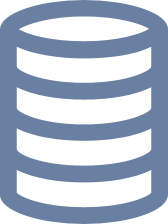 The defined interagency roles, responsibilities, accountabilities, and processes to support transparent decision making
Identifying opportunities for the integration and development of supporting technologies that builds on existing capabilities
Enabling linkages requires a common data language to support consistent data definitions and the operationalization of the unique identifier
That enables
Processes and procedures to operationalize and incentivize target state implementation
Guided by
Supported by
CTS Strategy Roadmap
Implementing the CTS Strategy will require ten primary activities to achieve the target state.
Establish Organizational Change Management Practices
Execution
Oversight
Identify Roles and Skills
Develop Compliance Monitoring Processes
Establish a Common Taxonomy
Common Data Definitions
Operationalize the Unique Identifier
Unique Identifier
Governance Framework
Design the Governance Framework
Define CTS Policies and Standards
CTS Hub
Expand the CTS Hub
Build CTS Hub Foundations
Cross Agency Data Sharing
Define CTS Hub Requirements & Architecture
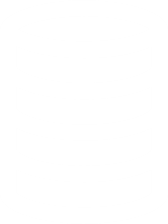 Contacts
Gartner
Maydad Cohen
Associate PartnerGartner Consulting
+1 (617) 686-5506 maydad.cohen@gartner.com
Gartner
Krysta Anthony
Engagement Manager
Gartner Consulting
+1 (571) 228-0822
krysta.anthony@gartner.com